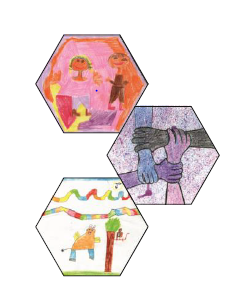 Konflikt-Kultur „Der Tag X 2.0“ 2023
Neues System mit einer Schulklasse an der GWRS Gurtweil
Einführung der Ruheregel
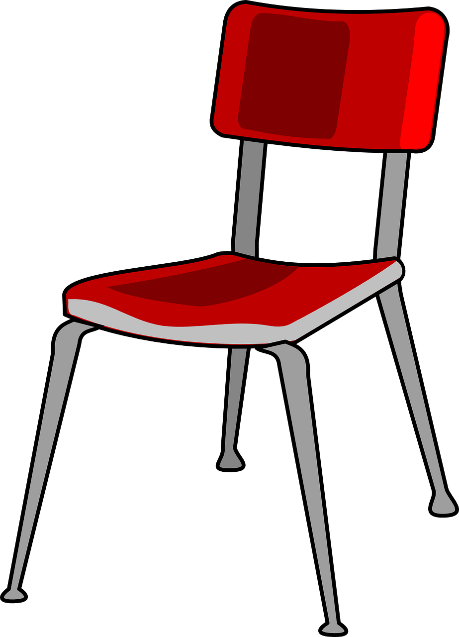 Auszeit
Das Anerkennungssystem
Für dich als Schüler
	Stempelkarte / Joker
Wenn du deine Aufgaben erledigst, bekommst du am Ende der Woche dafür einen Stempel. 

Wenn du 6 Stempel erreichst, bekommst du eine Jokerkarte. Diesen kannst du für verschiedene Belohnungen einsetzen.
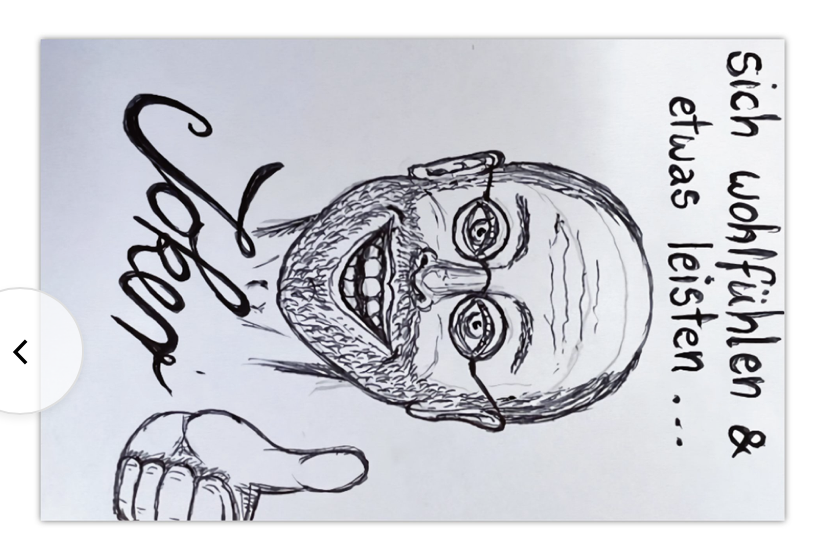 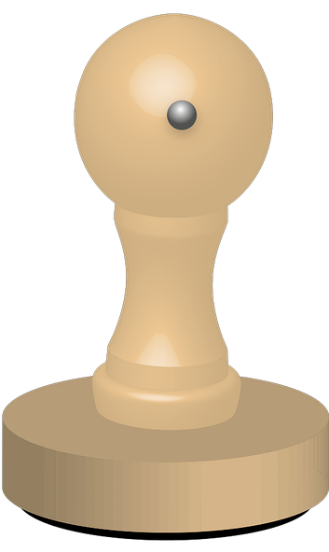 6x               =
Beispiel Stempelkarte
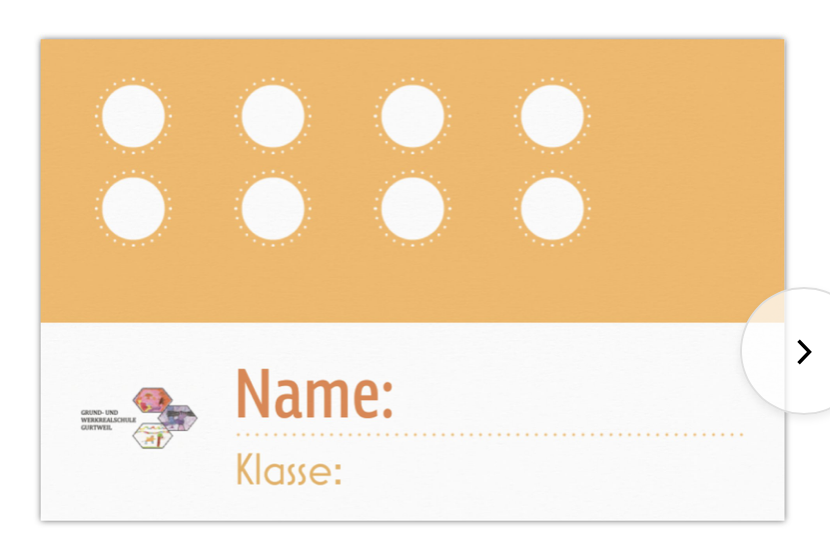 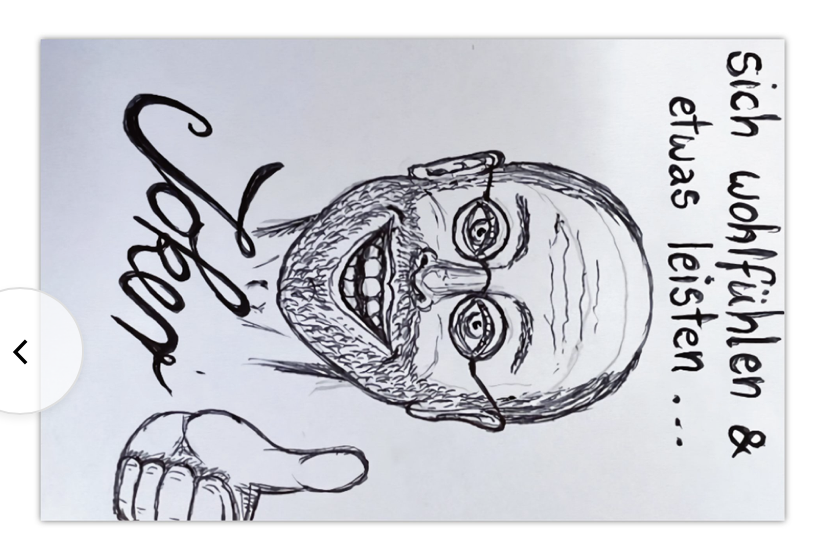 Feedbackliste
Regeln
Ruhe-Regel
Ruhe-Glocke beachten
 Material-Regel
Material (Bücher, Hefte, Arbeitsblätter, Stifte,…) dabei haben
 Respekt-Regel
Respektregel
Unterrichtsstörungen
	Reinreden + Kommentieren im Unterricht
 Beschimpfen Mitschüler

 Eintrag in die Liste
Respektregel
Erster Verstoß – Verwarnung (nicht bei krassen Verstößen)

Zweiter Verstoß – Notiz an der Tafel + Eintrag in die Liste

Weiterer Verstoß – Zusatzarbeit

Regelung gilt für Unterrichtseinheit (pro Fach)
Konsequenzen
Anzahl der Verstöße gegen Ruheregel, Materialregel, Respektregel
Neu: Bei 3 Verstößen innerhalb einer Woche pro Regel sollte der Schüler vorgewarnt werden
Neu: Bei 5 Verstößen innerhalb einer Woche – Elterninfo / Telefonat / Gespräch
Neu: Weiteres Vorgehen nach individueller Absprache (wdh. Elterninfos oder Strafarbeit)
Das Anerkennungssystem (Klasse 5-7)
Für euch als Klasse
	Gruppen-Joker
Euer Lehrer bestimmt am Anfang der Woche eine Sache, die besonders trainiert werden soll (z.B. die HA)….
Am Ende der Woche bekommt jeder Schüler, der die Aufgabe erfüllt hat, einen Stein für die Klasse
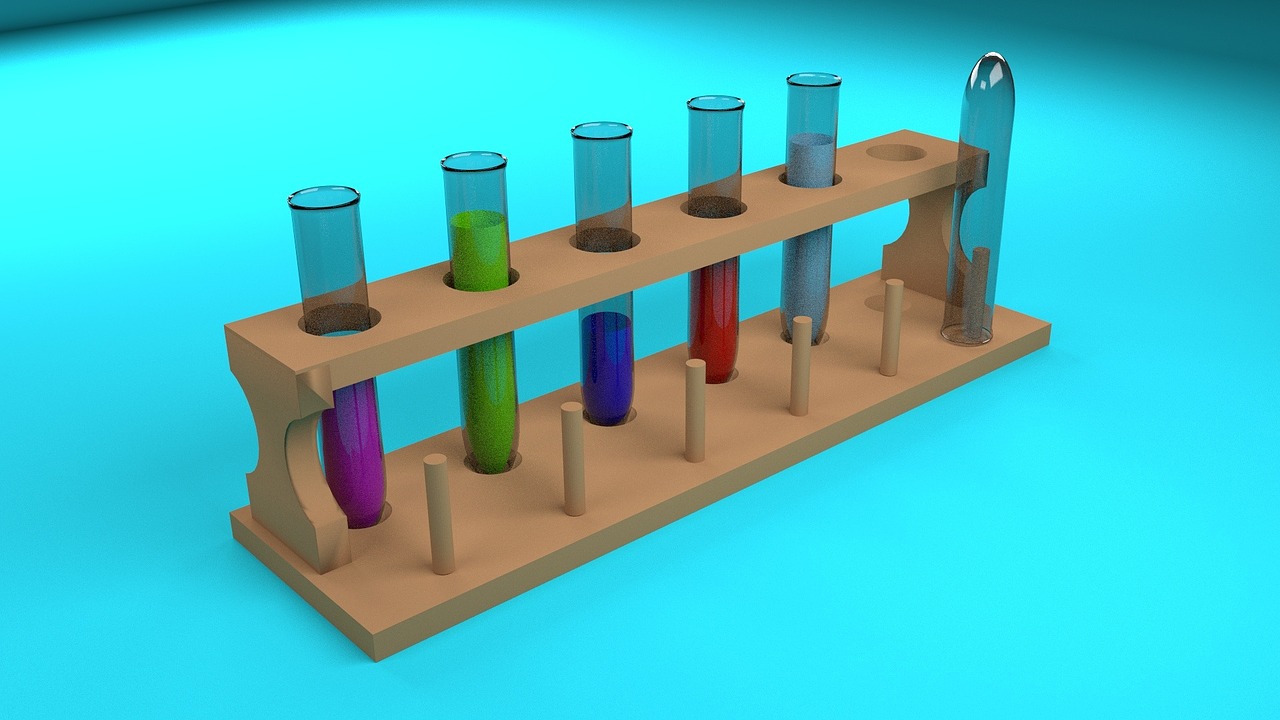 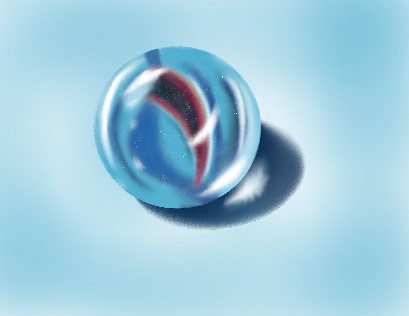 Gruppen-Joker Klasse 5-7
Beispiel: Klasse hat 20 Schüler  40 / 80 / 160 /200 Steine

Auch eigene Vorschläge sind möglich

Gruppenjoker verfallen nicht, jede Stufe wird eingelöst!
Gruppen-Joker Klasse 8-9
Spielestunde o.ä. als Belohnung fest ritualisiert regelmäßig (z.B. Ende der Woche)
Wöchentlich Steine sammeln - pro Stunde 1 Stein
nach 20 Steinen „Spaßstunde“ (Spiele, Filme, Lernspiele, PC Raum) beim Klassenlehrer
gewonnene Steine, die eingelöst wurden, gehen in ein Glas, neue Steine für aktuelle Phase ins Reagenzglas (bis zu 20 Steine)
Auszeitstuhl
Auszeiten:
Auszeitstuhl kann bei Ruheregel genutzt werden
Bei Störungen des Unterrichts und Beleidigungen Verweis aus dem Unterricht 
Verweis in die Nachbarklasse (obere Etage) oder in die Aula (Klassenzimmer 6a)